Ánalise DC 
em Amplificadores com BJT
Obs: A apostila “Eletrônica Básica - Amplificadores Analógicos BJT” (Veronese PR, 2014) descreve cálculos sobre análise DC e análise AC de diversos circuitos com BJT.  
Os exercícios a seguir descrevem apenas a análise DC !
Observe:
1) O exercício  a seguir descreve o cálculo da polarização em um
amplificador cascata com realimentação DC 

  (exercício 9 - resolvido na apostila “BJT - Eletrônica Básica - Amplificadores Analógicos BJT- Exercicios - v. 2014 Rev. 06” (pgs. 35 – 38)

A análise AC deste exercício (pg. 38 – 41)
será analisada posteriormente !

2) A polarização não é por divisor de tensão (a mais utilizada devido a estabilidade)
Amplificadores em Cascata com Realimentação DC
O circuito da Figura abaixo é um amplificador em cascata com realimentação DC que executa a mesma função eletrônica de um amplificador com acoplamento direto (ou sem acoplamento DC), isto é, tem alto ganho de amplificação.
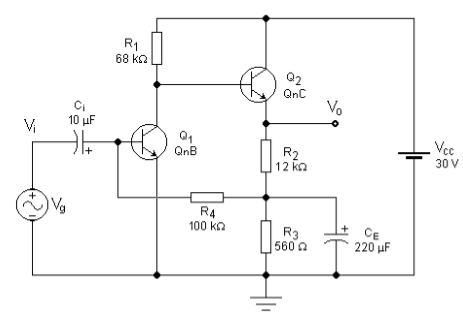 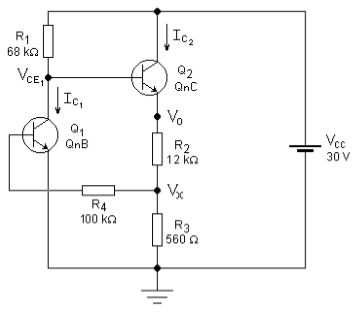 Equivalente DC
Amplificador em Cascata com Realimentação DC
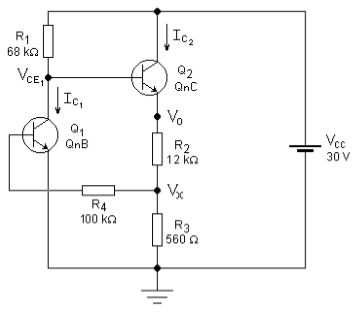 A polarização do primeiro transistor (Q1) não é obtida pelo tradicional divisor de tensão de base, mas através de uma realimentação negativa em corrente contínua que tem por objetivo dar maior estabilidade ao ponto quiescente global do circuito.
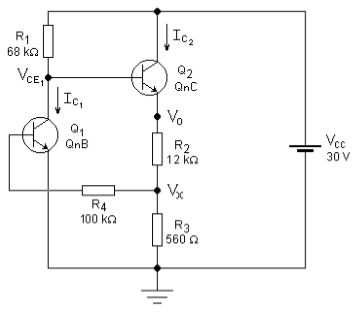 Se  IC(Q2)
Se, por algum motivo, IC(Q2) aumenta, a tensão VX também aumentará, injetando mais corrente na base de Q1, fazendo, portanto, IC(Q1) aumentar. 

O aumento de IC(Q1), no entanto, faz a tensão VCE1 cair (pois a corrente em R1 tem que aumentar), fazendo, portanto, com que IB(Q2) diminua e, consequentemente, fazendo com que IC(Q2) diminua.

O aumento de IC(Q2) causa, necessariamente, uma contrarreação que tende a deixar o circuito estável em DC.
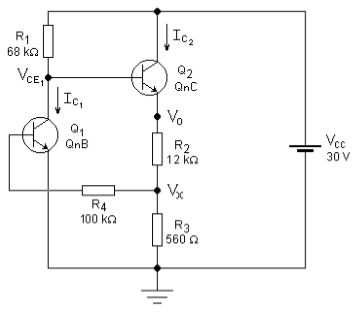 Se  IC(Q2)
Se, por algum motivo, IC(Q2) diminui, a tensão VX também diminuirá, injetando menos corrente na base de Q1, fazendo, portanto, IC(Q1) diminuir. 

A diminuição de IC(Q1), no entanto, faz a tensão VCE1 crescer (pois a corrente em R1 tem que diminuir), fazendo, portanto, com que IB(Q2) aumente e, consequentemente, fazendo com que IC(Q2) aumente. 

A diminuição de IC(Q2) causa, necessariamente, uma contrarreação que tende a deixar o circuito estável em DC.
Esse elo amarrado, conhecido como REALIMENTAÇÃO NEGATIVA, estabelece grande estabilidade ao ponto quiescente.
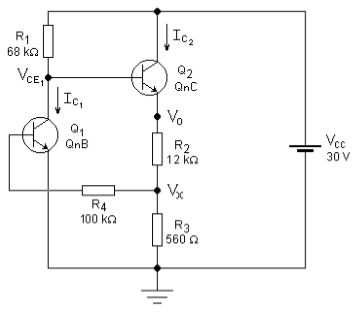 As grandezas VCC; β1; VBE1; β2 e VBE2, assim como os resistores R1, R2, R3 e R4, são consideradas conhecidas. 

As incógnitas do circuito são: IC(Q1), IC(Q2);, VCE1, VCE2 e Vo . 

Equacionando-se o circuito, tem-se que:
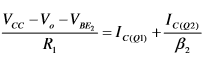 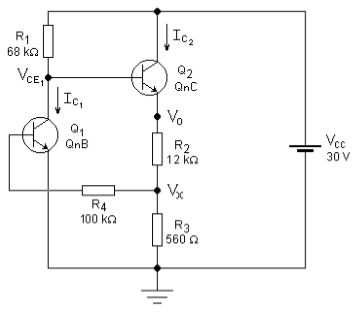 IB2
IR1
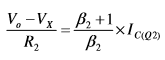 IE2 = (𝛽2 + 1)IB2
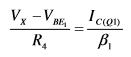 IB1
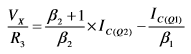 IR3 = IE2 – IB1
Isolando-se as variáveis do sistema de quatro equações e quatro incógnitas acima, obtém-se:
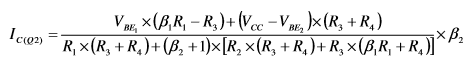 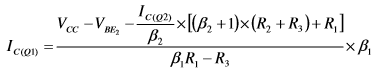 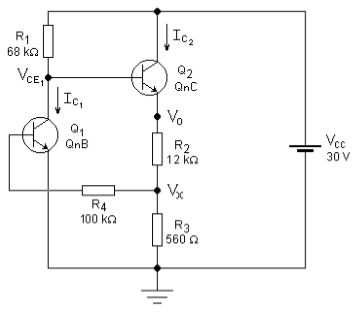 VCE1 = VB2 + VO
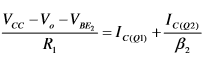 IB2
IR1
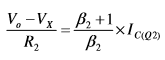 IE2 = (𝛽2 + 1)IB2
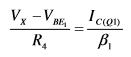 IB1
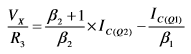 IR3 = IE2 – IB1
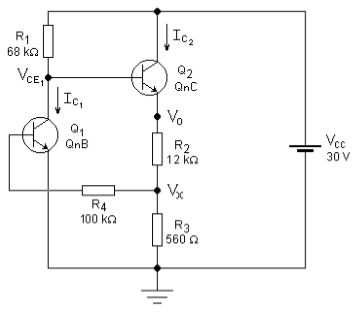 Sabendo-se que:
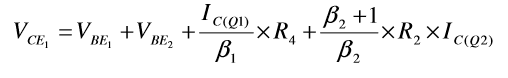 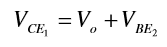 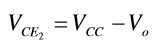 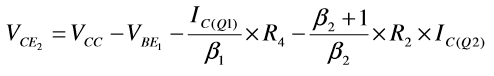 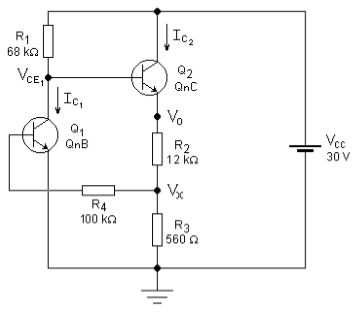 Para transistores modernos de Si, que possuem β >> 100, as equações acima podem ser simplificadas, com um erro inferior a ± 10%, para:
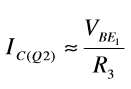 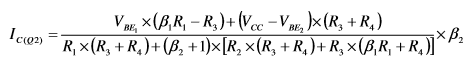 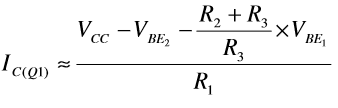 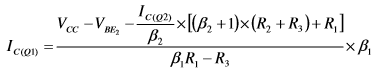 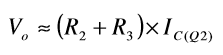 Exercício
Determine o ponto de polarização do amplificador em cascata abaixco com realimentação DC
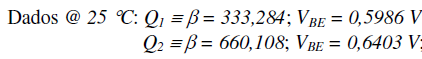 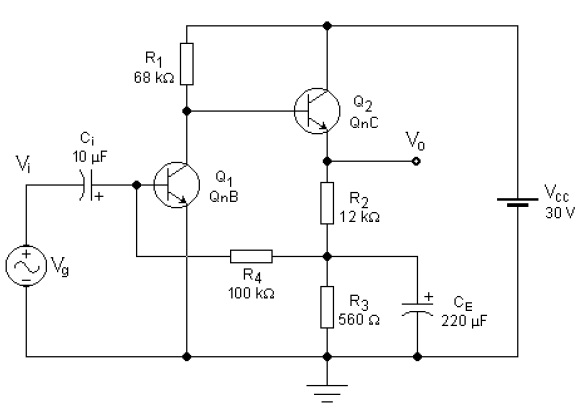 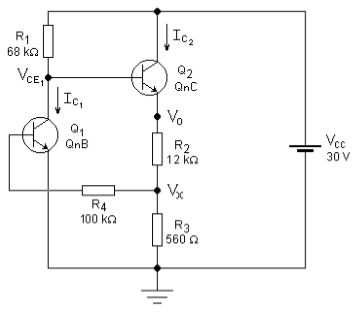 Equivalente DC
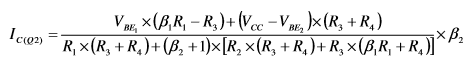 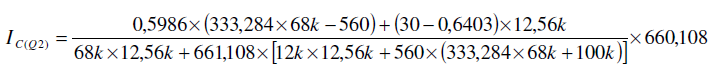 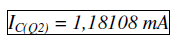 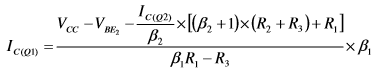 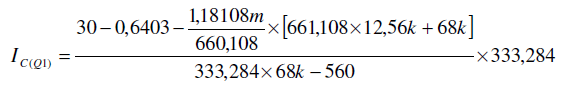 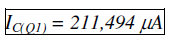 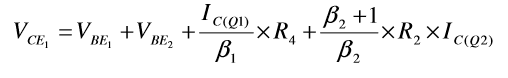 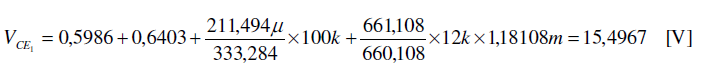 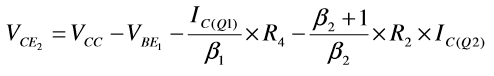 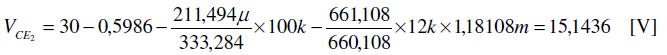 Se os transistores possuírem uma variação de 𝛽 na faixa 190 ≤ 𝛽 ≤ 680, as correntes de coletor terão uma pequena variação nas faixas:
 195 μA ≤ IC(Q1) ≤ 220 μA 
1,12 mA ≤ IC(Q2) ≤ 1,25 mA 
mostrando a estabilidade do ponto quiescente.
Amplificador Coletor Comum com Bootstrap
Exercício
Determine o ponto de polarização do amplificador coletor comum com boostrap da figura 11.
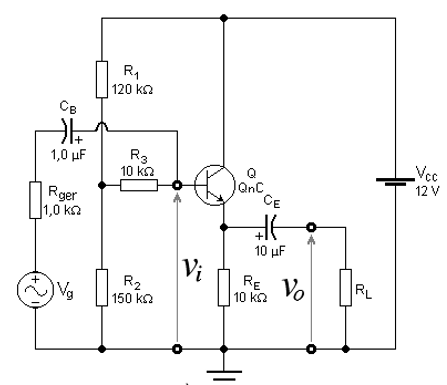 Fig. 11 - Amplificador coletor comum com boostrap
Grandezas quiescentes:
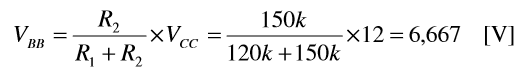 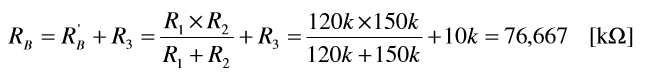 Corrente de coletor (ICQ ), tensão de emissor (VE) e tensão coletor-emissor (VCEQ)
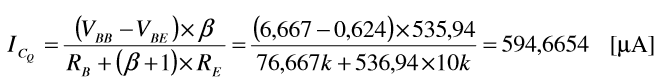 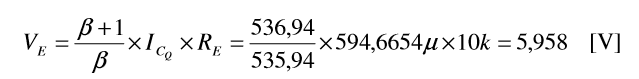 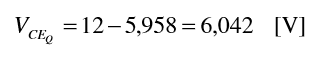 Amplificadores em Cascata com Bootsrap
Bootstrap circuit is one where part of the output of an amplifier stage is applied to the input, so as to alter the input impedance of the amplifier.
Capacitor Bootstrap
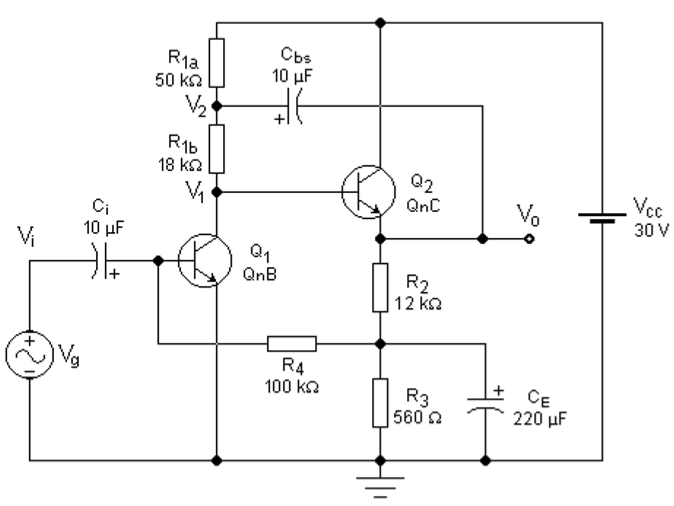 Esse artifício tem como objetivo aumentar a impedância vista pelo coletor de Q1 e, consequentemente, aumentar o ganho do primeiro estágio. O estudo teórico desse efeito é conseguido através da aplicação do Teorema de Miller.
Como em DC o circuito é idêntico ao equivalente DC do amplificador em cascata com realimentação DC, o ponto quiescente é o mesmo que foi calculado para esse circuito. Esse fato ocorre porque o capacitor Cbs é um circuito aberto para DC, em regime permanente, não afetando, assim, o ponto quiescente.
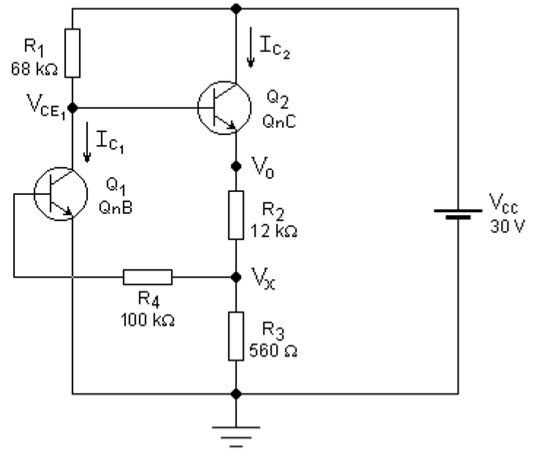 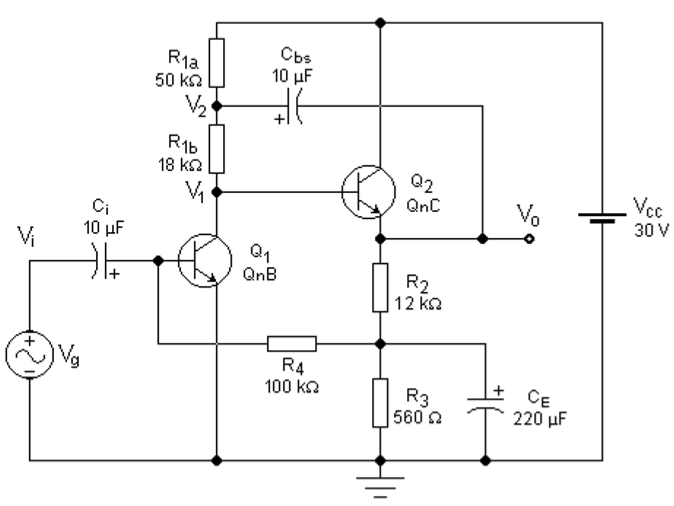 =
em DC
O resistor R1 do circuito equivalente DC foi substituído por dois resistores em série, cuja soma permanece igual ao valor original de R1, não causando, também, nenhuma alteração em DC. Em AC, no entanto, o comportamento dos circuitos são diferentes.
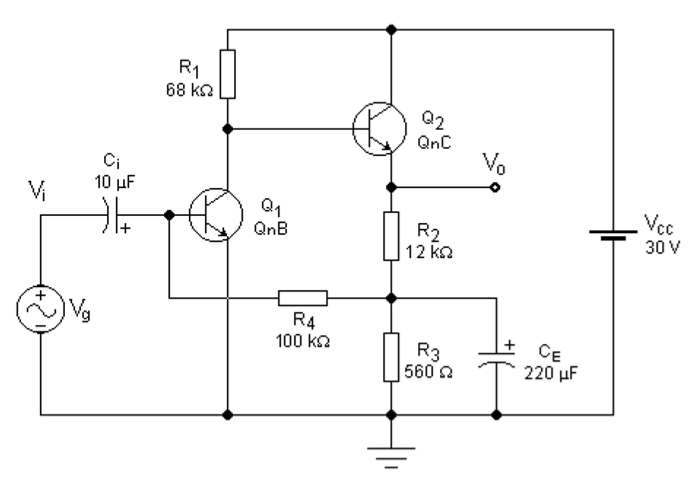 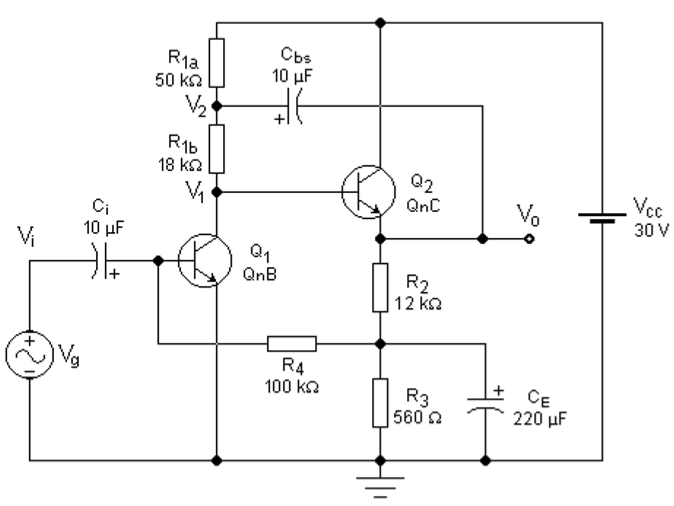 em AC
≠